Англицизми
Ученик: зорана Бановић III3
Професор: мр Сања Ђурић, проф.
Англицизми (од лат. anglicismus) су ријечи преузете из енглеског језика и прилагођене српском језику.
Утицај енглеског на српски је новијег датума. Крајем 20. и почетком 21. вијека енглески језик је постао популаран у цијелом свијету. Огромна распрострањеност и заступљеност у комуникацији и технологији, довела је до његовог снажног утицаја на све језике са којима долази у додир.
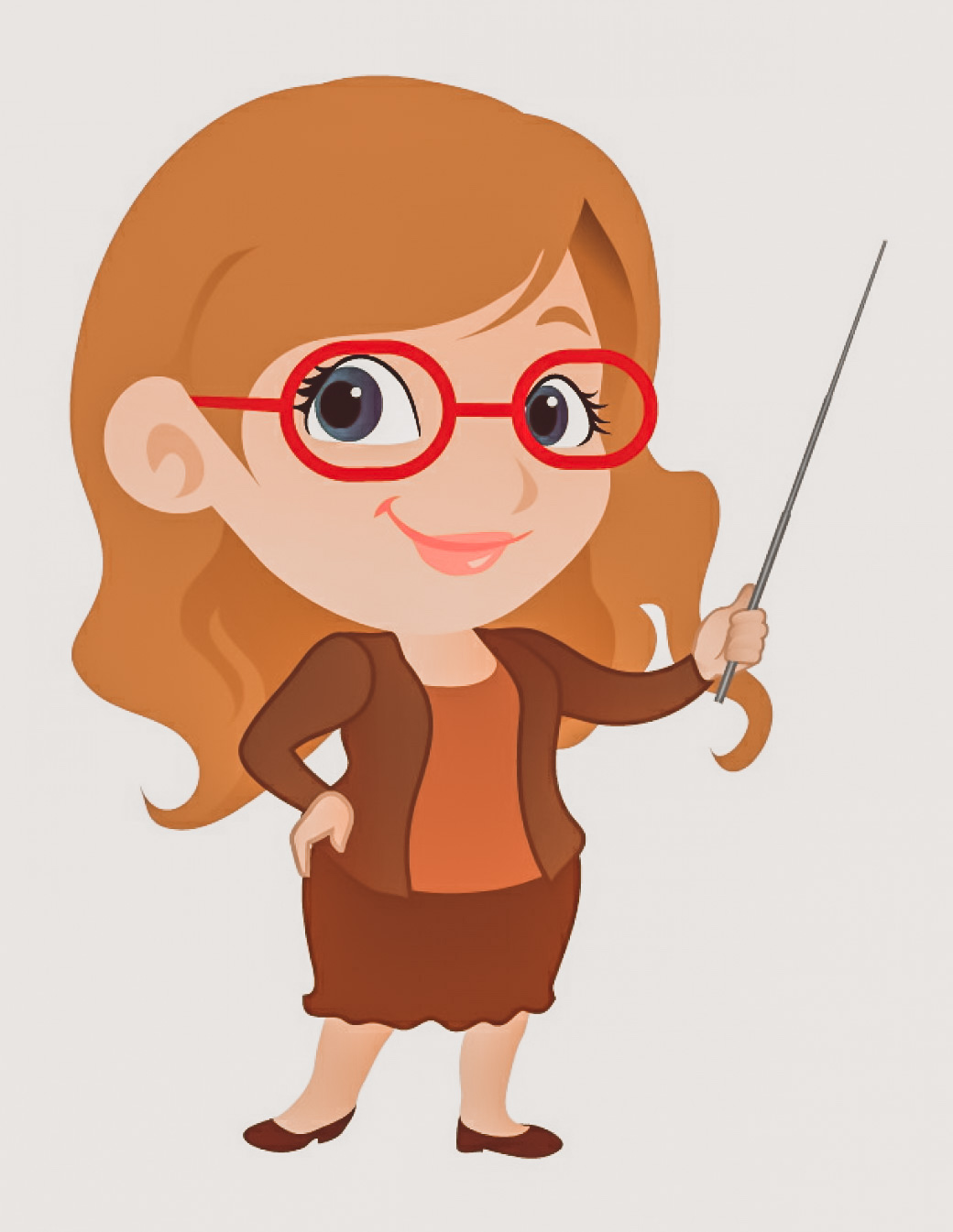 Без прецизне статистике можемо утврдити да број англицизама у српском језику, током година, расте.
Често ћемо чути и прочитати да је утицај англицизама, поготово у језику младих, комуникацији на друштвеним мрежама, али и у науци, медицини, спорту, администрацији, медијима, и пословном окружењу, такав да већ можемо говорити о англосрпском језику, својеврсној мјешавини српског и енглеског језика.
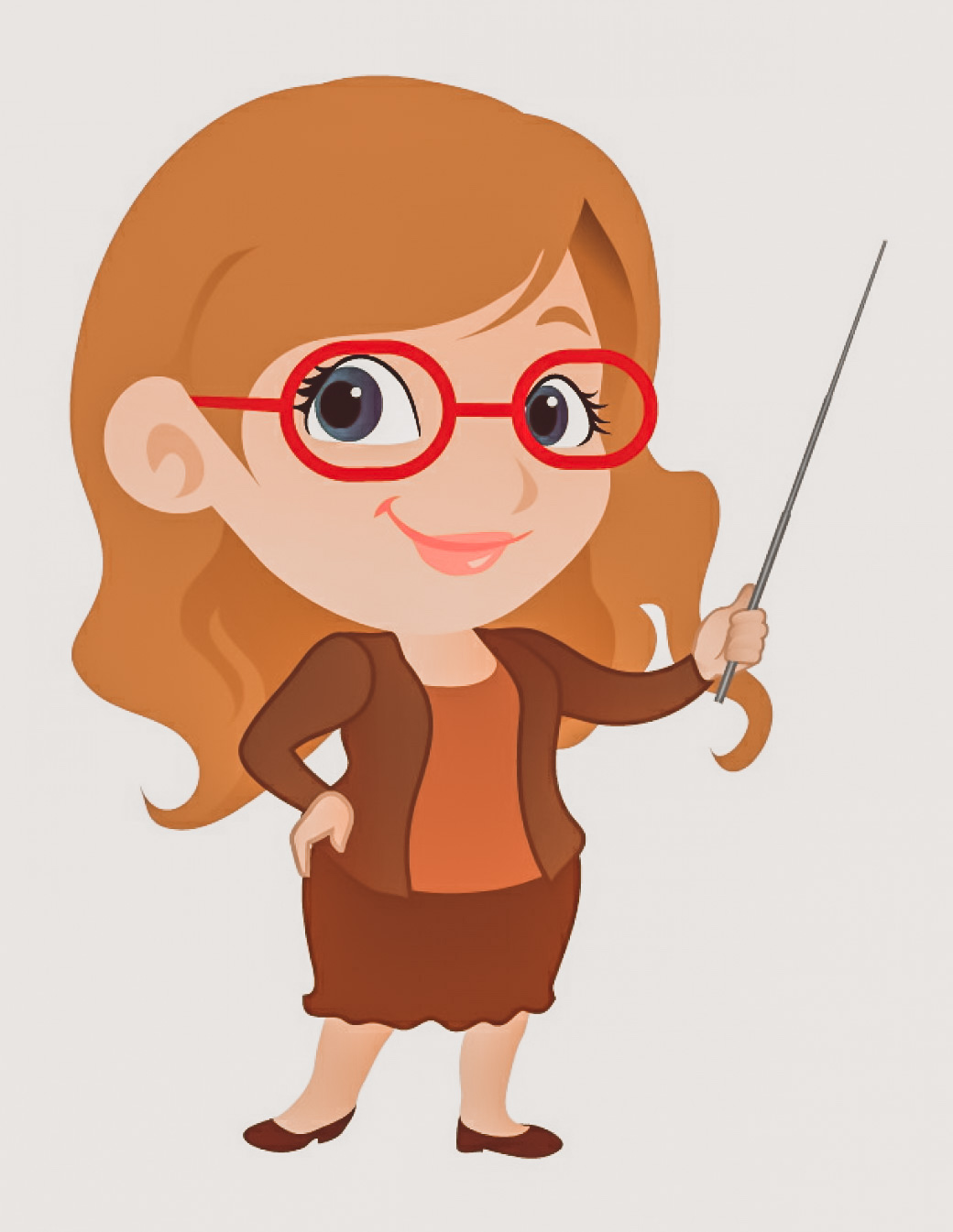 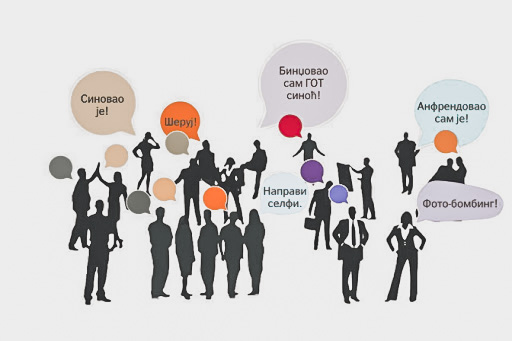 Уз велики број англицизама, који се појавио у српском језику за релативно кратко вријеме, настала је и потреба да се они класификују на више начина и из више углова.
Постоје параметри, који се користе при квалификацији англицизама, а то су: начин настанка, реализација, оправданост и статус, како каже Прћић у књизи „Енглески у српском”.
КЛАСИФИКАЦИЈА ПО НАСТАНКУ
Настанак англицизма подразумијева начин на који је дотични англицизам доспио у српски језик. У српском језику постоје три типа англицизама по начину настанка: преобликовани, преведени и мјешовити.
ПРЕОБЛИКОВАНИ АНГЛИЦИЗМИ
За објекат или појам, за који у српском језику не постоји ријеч или израз, преузима се ријеч из енглеског језика. У терминологији информатике и електронских медија постоји велики број преобликованих англицизама:
ПРЕВЕДЕНИ АНГЛИЦИЗМИ
Ови англицизми, настају када се већ постојећој домаћој или одомаћеној ријечи у српском језику придружује сасвим ново значење и тако настаје неологизам.
МЈЕШОВИТИ АНГЛИЦИЗМИ
Они настају преобликовањем једног дијела ријечи, а превођењем другог дијела.
РЕЗУЛТАТИ
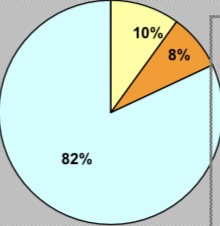 🟦  Преобликовани англицизми
🟨 Преведени англицизми
🟧  Мјешовити англицизми
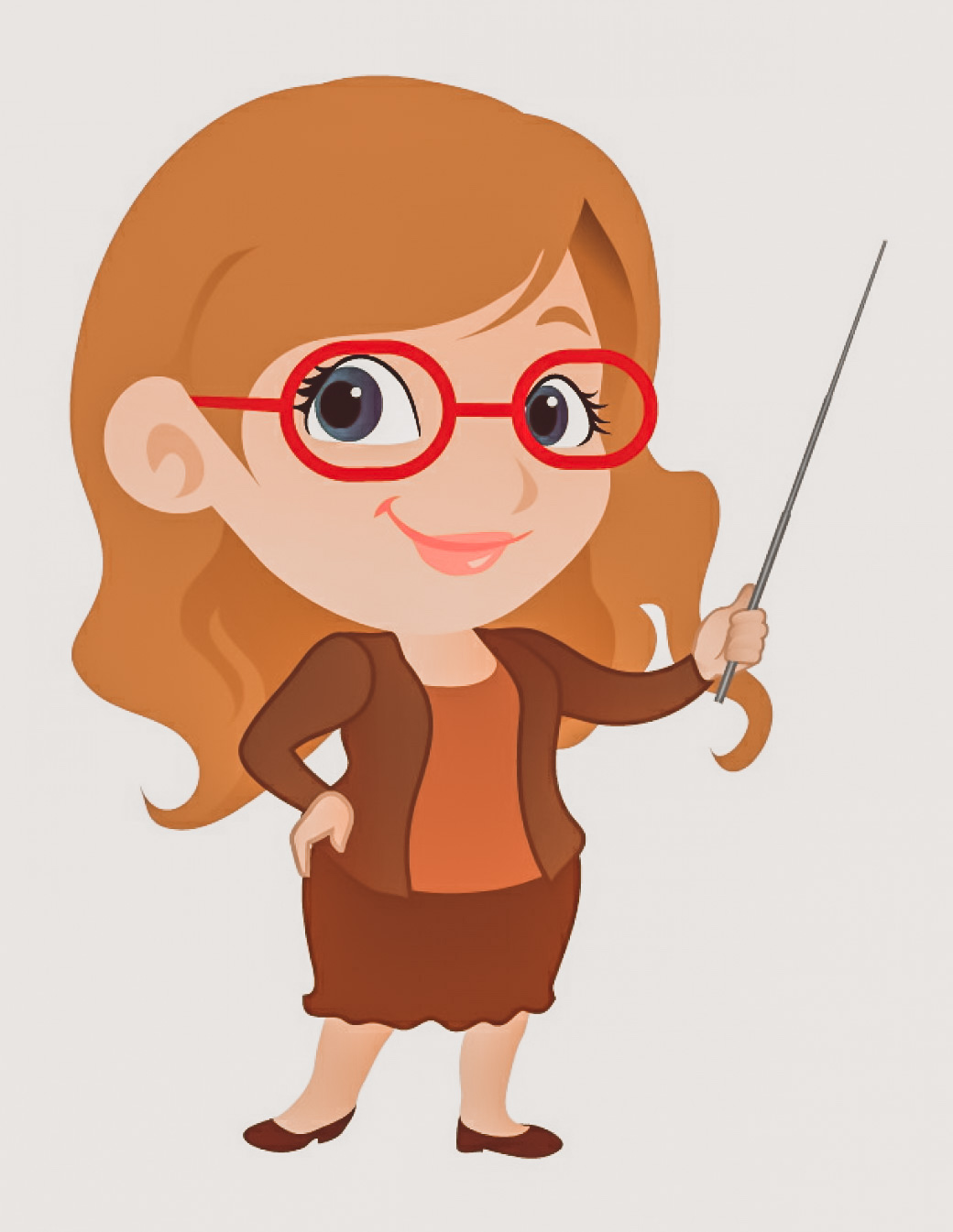 КЛАСИФИКАЦИЈА ПО РЕАЛИЗАЦИЈИ
1. Очигледни англицизми
2. Скривени англицизми
3. Сирови англицизми
ОЧИГЛЕДНИ АНГЛИЦИЗМИ
СКРИВЕНИ АНГЛИЦИЗМИ
За разлику од очигледних англицизама, за које се без потешкоћа може утврдити да су позајмљенице, код скривених англицизама је то теже утврдити.
СИРОВИ АНГЛИЦИЗМИ
Овакви англицизми се пишу у изворној графији, па их усљед тога особе, које не говоре енглески језик, изговарају произвољно.
РЕЗУЛТАТИ
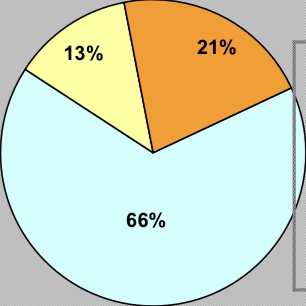 🟦  Очигледни англицизми
🟨 Скривени англицизми
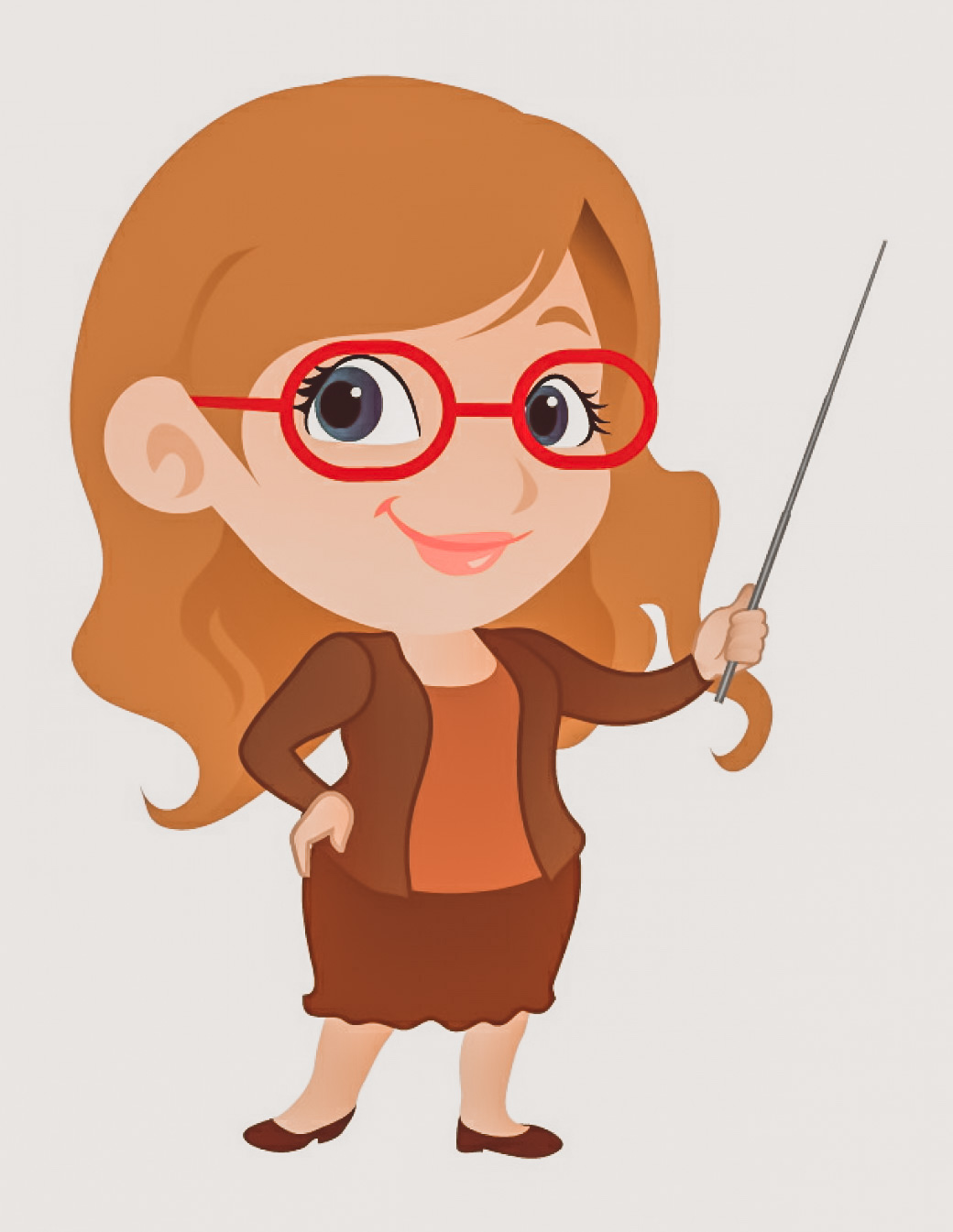 🟧 Сирови англицизми
ХВАЛА ЗА ПАЖЊУ!
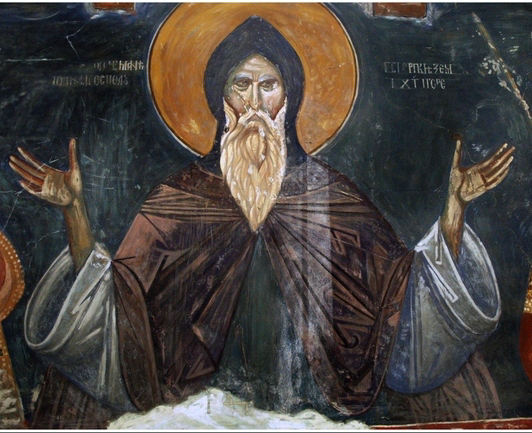 Чувајте, чеда моја мила, језик као земљу. Реч се може изгубити као град, као земља, као душа. А шта је народ изгуби ли језик, земљу, душу?